PROBLEM COMPLEXITY AND Narratives IN RUSSIA‘S WASTE CONTROVERSY
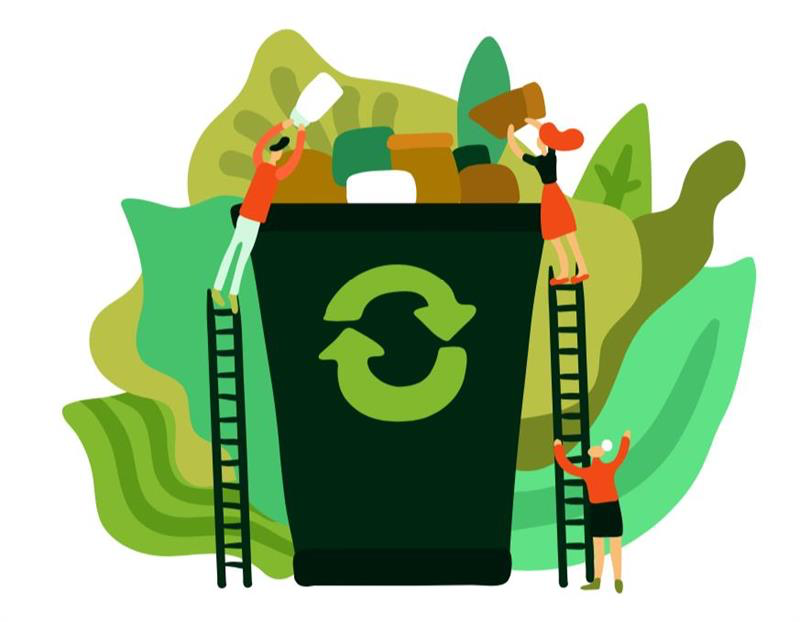 Caroline schlaufer
Tatiana khaynatskaya
Viktoria loseva
Marina pilkina
Introduction
How actors strategically construct narratives to promote their preferred policy solution to a specific public problem
Narrative Policy Framework (NPF)
Moscow waste management case
Waste management reform in 2014
Shifting towards a transparent waste management system
Moscow case
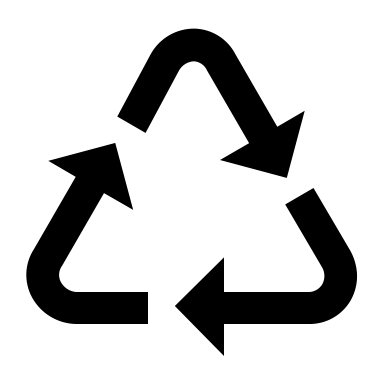 Only 7% of over 70 million tons of annually  produced solid waste is recycled
National Project “Ecology” in 2018
36% of all municipal solid waste must be utilized by 2024
Research questions
Narrative Policy Framework
The NPF assumes that narratives have generalizable structural elements: 
 setting; 
 characters (heroes, villains, beneficiaries, and victims); 
 plot;
 policy solution (called “moral of the story”).
Problem complexity in the NPF
Research data and methods
Three groups of narratives:

The city government and administration: the Moscow city government and administration 
Experts and NGOs: Greenpeace, Razdelni Sbor 
Opposition side: Dmitry Gudkov, Nikolay Lyaskin, Illya Varlamov
Systematic NPF coding scheme
Pearson Chi-Square tests, one-way Anova tests
247 texts
Cramer’s V
+ 4 semi-structured interviews
Problem definition
Types of problems
Governmental actors assign less complexity to the problem in their narratives. 

Experts and NGOs define the problem as caused by a multitude of issues. 

Oppositionists frequently refer to the political complexity of the problem, especially to involved elite interests, corruption and lack of stakeholder participation.
Problem definition
Proposed solutions
Characters in narratives
Conclusion
THANKS FOR YOUR ATTENTION!